Носители информации
Информация – вещь нематериальная. 
Защищаемая информация - это сведения, которые зафиксированы состоянием материального носителя.
Носитель информации – материальный объект, который несет информацию. 
Информация не может существовать без материи. 
Материя не может не нести информацию.
Носители информации
Вещественные
Энергетические
Немашинные
Машинные
электромаг-нитные
 акустические
 гравитацион-ные
 нейтринные
 др.
человек
 бумага
 др.
магнитные
 оптические
 бумажные
 электронные
 квантовые
Характеристика единого информационного пространства Российской Федерации
Единое информационное пространство – совокупность информационных ресурсов и информационной структуры, позволяющая на основе единых принципов и общих правил обеспечить безопасное информационное взаимодействие государств, организаций и граждан.

Информационные ресурсы – массивы документов, базы данных, информационные ресурсы и т.д.
информационное
Информационные ресурсы
Информационная инфраструктура
Организационные структуры
Средства информационного взаимодействия
информационно-телекоммуникационные структуры
Информационные технологии
СМИ
пространство
Классификация информационных ресурсов
По форме собственности
По способу формирования и распределения
По праву доступа
По виду носителя
государственные
на бумаге
Стационар-ные
Межгосударствен-ные
открытая
в виде изображения на экране ЭВМ
Информация ограниченного доступа
По способу доступа
негосударственные
Передвиж-ные
смешанной собственности
Государственная тайна
в памяти ЭВМ
на машиночита-емых носителях
Традиционные формы
Конфиденциальная информация
Автоматизированные формы
Коммерческая тайна
Массив документов
Банк данных
в канале связи
Служебная тайна
Интернет
на др. видах носителей
Профессиональная тайна
Фонд документов
АИС
Персональные данные
Базы знаний
архив
Личная тайна
Цель разведки
удовлетворение потребностей пользователей в информационных ресурсах, необходимых для решения задач (текущих и перспективных), которые возникают в процессе научной, производственной и управленческой деятельности.
Классификация информационных ресурсов как объектов разведки
Персонал
Документы и их собрания
Объекты не живой и живой природы и их коллекции
Научный инструментарий
Организационные единицы
Перечень информационных ресурсов, являющихся объектами разведки
Информация об окружающей среде:

Информация о конкурентах или параллельная информация.
3. Внутренняя информация:
  3.1. контрольная (финансовая)
  3.2. материально-технического снабжения
  3.3. о политике и планах
  3.4. по кадрам и производственным отношениям
  3.5. о производственных мощностях и оборудовании.
  3.6. о программах
Перечень информационных ресурсов, являющихся объектами разведки
4. Техническая и научная информация
5. Информация о реорганизации. Информация по слиянию фирм, капиталовложениям, приобретениям.
6. Библиографическая.
7. Управленческая:
  7.1. административная
  7.2. юридическая
Ведомства, ведущие разведывательную  деятельность
министерство иностранных дел;
министерство внешней торговли;
национальный банк;
торговая палата;
таможенная служба;
пограничные войска;
научно-исследовательские учреждения;
средства массовой информации.
Кадровое обеспечение
Классификация персонала по степени влияния на состояние ИБ
Руководители
Специалисты по ИБ
Администраторы локальных сетей
Пользователи
Статистика
в частных фирмах более 75 % ответственных сотрудников, принимая посетителей, не считают необходимым убирать конфиденциальные документы со стола или же выключать компьютер;
копирование материала в 53,6 % случаев происходит в режиме самообслуживания, в 32,7 % - оператором по устной просьбе служащего и только в 3,5 % случаев оператор делает копии под расписку или по письменному заказу;
только 25 % служащих фирмы - действительно надежные люди, еще столько же ожидают удобного случая для разглашения секретов, а 50 % будут действовать в зависимости от обстоятельств;
Статистика
более 70 % компаний в мире недостаточно обучают сотрудников мерам информационной безопасности;

Менее одной трети из этих компаний проводят регулярную оценку работы своих поставщиков ИТ-услуг с целью контроля соблюдения ими политики по информационной безопасности, остальные полагаются исключительно на доверие;

Более 70 % организаций не включили обучение и повышение осведомленности сотрудников по вопросам информационной безопасности в списки своих приоритетных задач.
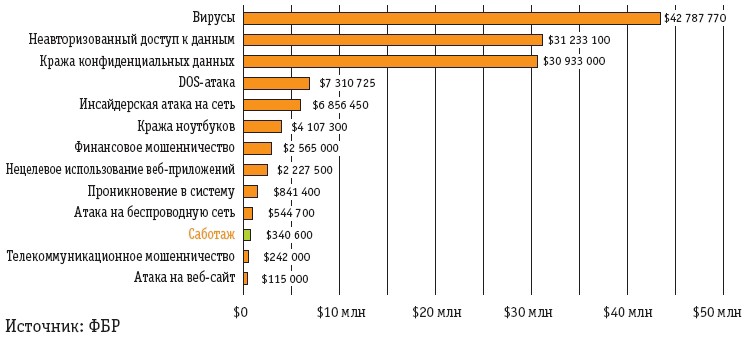 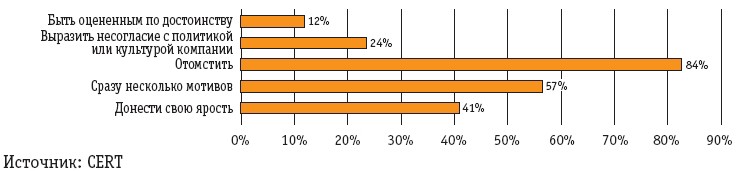 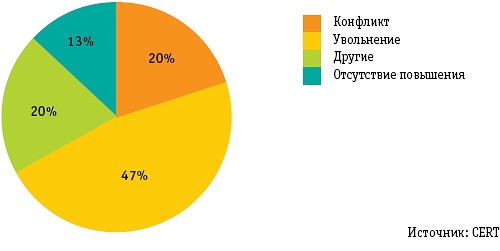 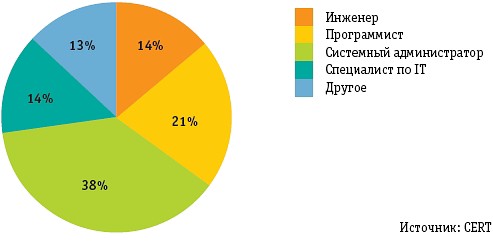 Меры, принимаемые при увольнении сотрудника
проинформировать всех сотрудников о предстоящем увольнении и запретить передавать ему любую или какую-то конкретную информацию, имеющую отношение к работе; 
сделать резервную копию файлов пользователя; 
организовать передачу дел; 
постепенно, по мере передачи дeл сокращать права доступа к информации; 
по необходимости организовать сопровождение увольнения специалистом по информационной безопасности.
Меры при уличении сотрудника в промышленном шпионаже
немедленно лишить его всех прав доступа к ИТ; 
немедленно скорректировать права доступа к общим ин-формационным ресурсам (базам данных, принтерам, факсам), перекрыть входы во внешние сети или изменить правила доступа к ним; 
все сотрудники должны сменить личные пароли, при этом до их сведения доводится следующая информация: «Сотрудник N с (дата) не работает. При любых попытках контакта с его стороны немедленно сообщать в службу безопасности»; 
некоторое время контроль ИС осуществляется в усиленном режиме. 
происходящее не должно нанести ущерб социально-психологическому климату в коллективе, а по возможности, напротив, консолидировать остальных сотрудников